Multiplying Fractions by a Whole Number
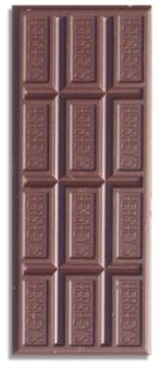 Activating Strategy1. Students, on your Post It note, write three things you know about multiplication. We will discuss your ideas.(Teacher will create a chart)
2. With your buddy, solve the following multiplication problems. 		2 X 5		    	½ X 5
Instructional strategyThere are 5 students in a group. Each student is given ½ of a Hersey bar. How many Hersey bars do the students have in all?Use your fraction bars to show the answer to this word problem.
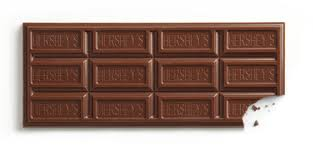 There are 5 students in a group.  (make 5 groups)







Each student is given ½ of a Hersey bar.  (How many pieces make ½?)
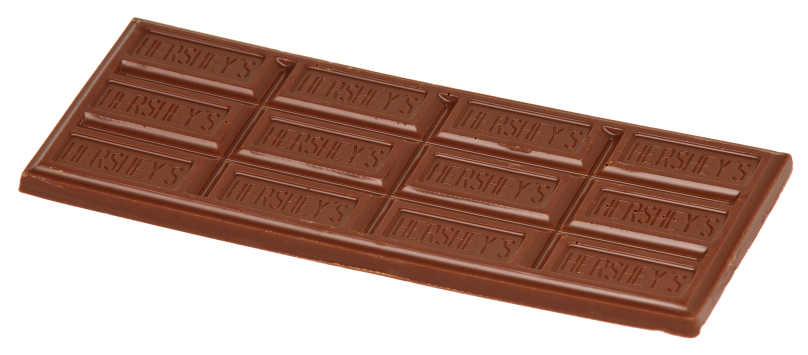 ½ 		½ 		½ 		½ 		½
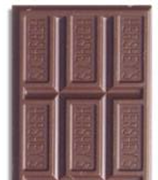 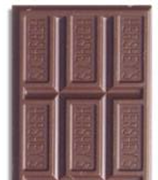 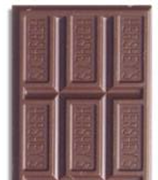 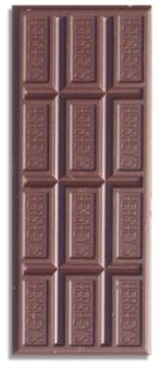 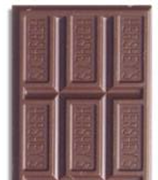 What is our total number of Hersey bars?
The total would be: 2 and ½2 ½
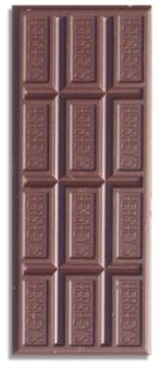 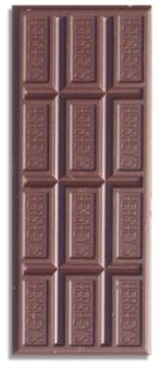 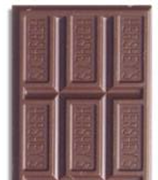 Independent Practice
Work with a buddy to solve this problem. Use your fraction bars to show your work.

Each kid at the party has ¼ of a square. There are 10 kids at the party. How many square can they make altogether? 

Answer: 2 ½
What do you understand now that you didn’t before?Think about how 2 X 5 is different from ½ X 5?